Идём в детский сад!!! Адаптационный период группа « Ладушки»
Воспитатели:     Ульшина А.В.     Трушникова О.А.
Что это такое?
Адаптация – это приспособление организма к изменяющимся внешним условиям. Процесс, часто проходящий с напряжением и перенапряжением психических и физических сил детского организма. В привычную, сложившуюся жизнь ребенка буквально врываются следующие изменения: 
четкий режим дня; 
отсутствие родных рядом; 
постоянный контакт со сверстниками;
необходимость слушаться и подчиняться незнакомому до этого человеку;
резкое уменьшение персонального внимания.
Какая она бывает?
Легкая адаптация: 

временное нарушение сна, аппетита (нормализуется в течение 7-10 дней)

 характер взаимоотношений со взрослыми и двигательная активность практически не изменяются;

заболеваний не возникает.
2. Средняя адаптация
все нарушения выражены более и длительно :
 - сон, аппетит восстанавливаются в        течение 20-40 дней), 
 - речевая активность (30- 40 дней), 
 - эмоциональное состояние (30 дней), 
 -  двигательная активность, претерпевающая значительные изменения, приходит в норму 
за 30-35 дней. 

Взаимодействие со взрослыми и сверстниками не нарушается.
3. Тяжелая адаптация (от 2 до 6 месяцев)
снижение аппетита (иногда возникает рвота при кормлении);
 резкое нарушение сна;
избегание контактов со сверстниками, попытки уединиться, отмечается подавленное состояние ;
дети заболевают в течение первых 10 дней и продолжают повторно болеть в течение всего времени привыкания к коллективу сверстников.4. Очень тяжелая адаптация:       около полугода и более.
Кому легко?
Детям, чьи родители готовили их к посещению сада заранее (беседы о д/саде, прогулки около д/сада, общение с другими детьми).
Детям, физически здоровым, т.е. не имеющим ни хронических заболеваний, ни предрасположенности к частым простудным заболеваниям. 
Детям, имеющим навыки самостоятельности. Это одевание (хотя бы в небольшом объеме), «горшечный» этикет, самостоятельное принятие пищи.
Детям, чей режим близок к режиму д/сада.
Детям, чей рацион питания приближен к садовскому (Если ребенок видит на тарелке более-менее привычную пищу, он быстрее начинает кушать в саду, а еда и питье – это залог более уравновешенного состояния).
А кому трудно ?
Трудно приходится детям, у которых 

Не соблюдены одно или несколько условий (чем больше, тем будет сложнее); 
Малышам, которые воспринимают поступление в сад как неожиданность;
 Наличие отрицательных привычек                           (сосание соски, укачивание при укладывании);
Главной и основной причиной является отсутствие у ребенка опыта общения со взрослыми и детьми. 
Особенно страдают при вхождении в группу те дети, опыт общения которых был сужен до минимума (мама - ребенок, бабушка - ребенок), ограничен рамками семьи . Знакомство с новыми людьми, установление с ними контакта весьма затруднительно для таких детей.
Необходимое условие успешной адаптации - согласованность действий родителей и воспитателей, сближение подходов к индивидуальным особенностям ребенка в семье и детском саду.
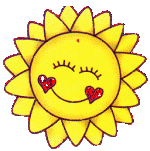 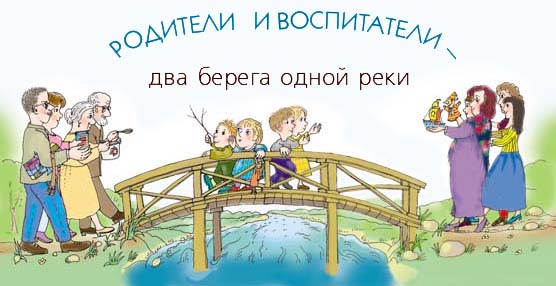 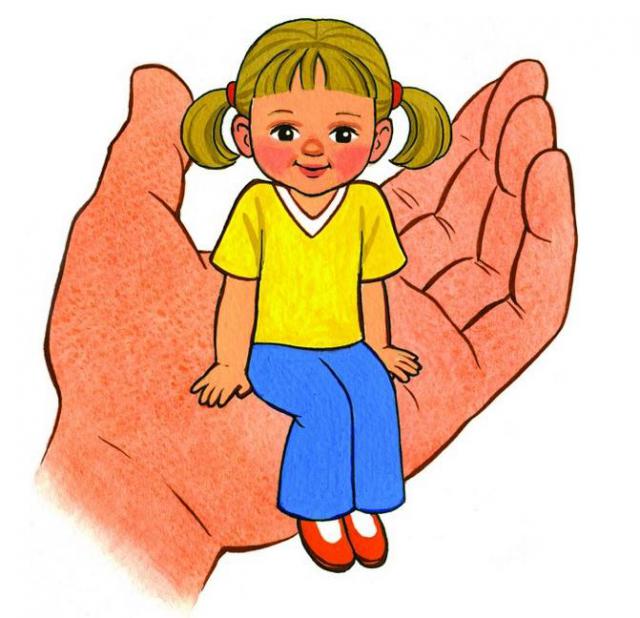 Давайте справляться вместе!
Основная задача в период адаптации ребенка в детском саду – 
       формирование эмоционального контакта, доверия детей к воспитателю. 

Ребенок должен увидеть в воспитателе доброго, всегда готового прийти на помощь человека и интересного партнера в игре. 
Эмоциональное общение возникает на основе совместных действий (игр, занятий, наблюдений и т.д).сопровождаемых улыбкой, ласковой интонацией, проявлением заботы к каждому малышу. 
Первые игры должны быть фронтальными, чтобы ни один ребенок не чувствовал себя обделенным вниманием. 
Инициатором игр всегда выступает взрослый (берёт на себя какую -то роль в игре).
 Игры выбираются с учетом возможностей детей, места проведения.
Помощь нужна еще и маме!
Мама находится в не меньшем стрессе и переживаниях.
Поступление в сад – это момент отделения мамы от ребенка, и это испытание для обоих.
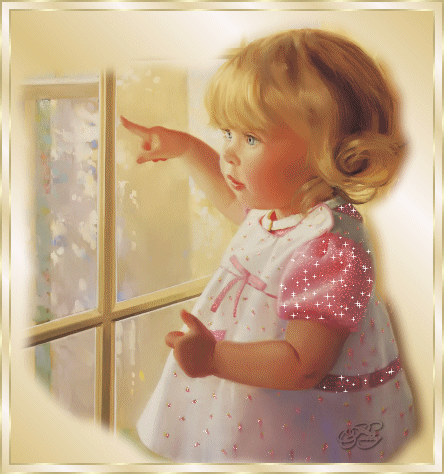 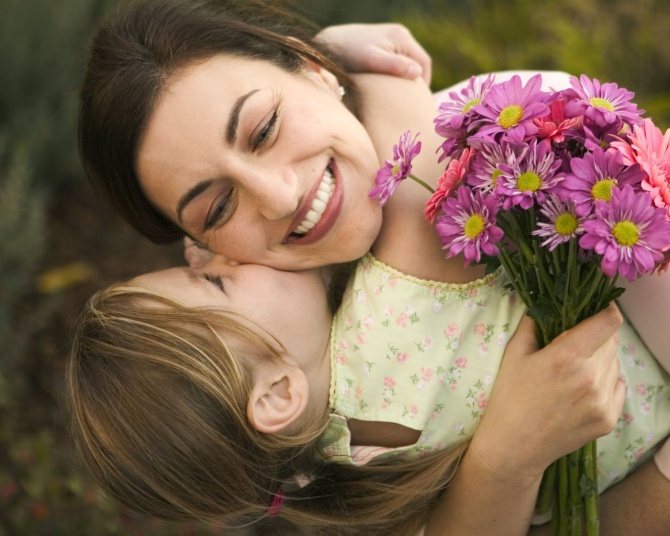 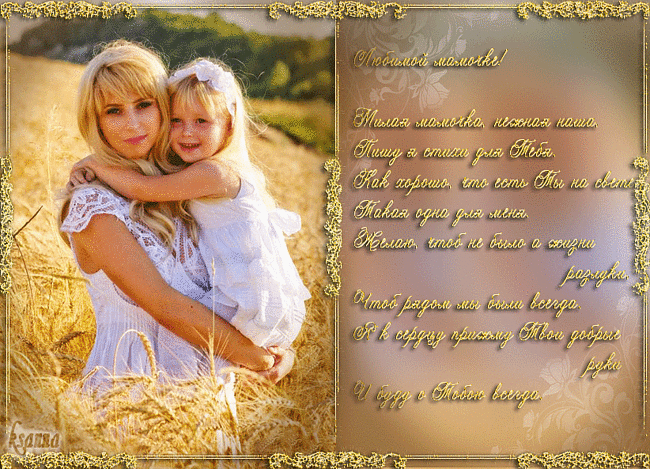 Необходимо помочь:

 Быть уверенной, что посещение сада действительно нужно семье.
     Например, необходимость работать, чтобы вносить свой вклад (порой единственный) в доход семьи. 
Поверить, что малыш на самом деле вовсе не «слабое» создание. Адаптационная система ребенка достаточно сильна, чтобы это испытание выдержать. Плач – это помощник нервной системы, он не дает ей перегружаться. Хуже, когда ребенок настолько зажат, что не может плакать. 
Воспользоваться помощью.
     Обратиться к психологу, этот специалист может помочь не только ребенку, но и его маме, рассказав о том, как проходит адаптация, и уверив, что в саду действительно работают люди, внимательные к детям. Иногда маме очень нужно знать, что ее ребенок быстро успокаивается после ее ухода.  Такую информацию может дать и психолог, наблюдающий за детьми в процессе адаптации, и воспитатели.
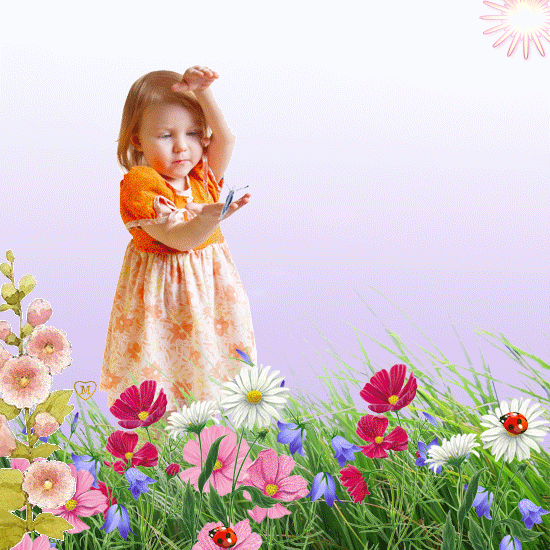 Дети, у которых уже имеется положительный опыт общения со взрослыми и сверстниками, составляют самую благоприятную группу по характеру поведения, и привыкают они к детскому саду сравнительно быстро.
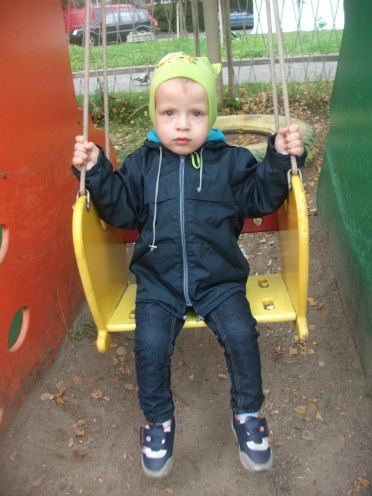 Я маме помогаю:Я в детский сад хожу.Игрушки не ломаю.Детей не обижаю.В углу я не сижу.Я в садике не плачу,Обедаю и сплю,Гуляю, куклу нянчу.Танцую и пою.
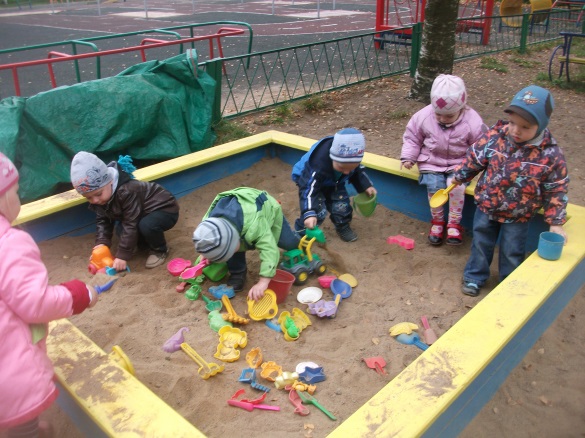 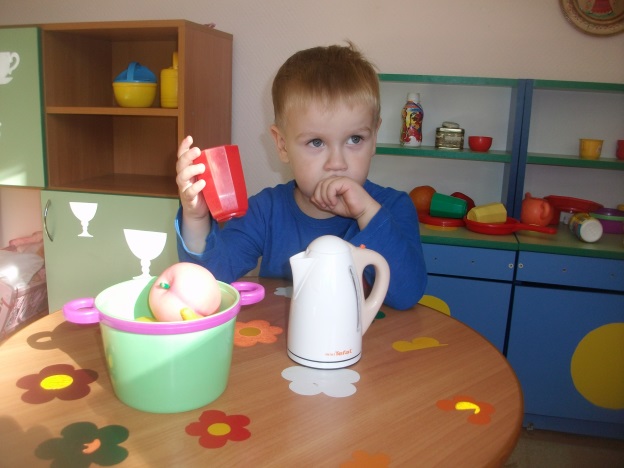 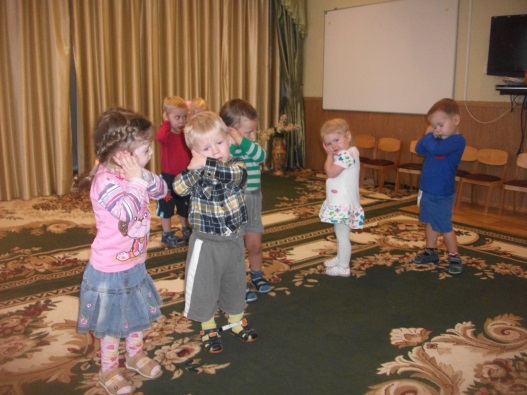 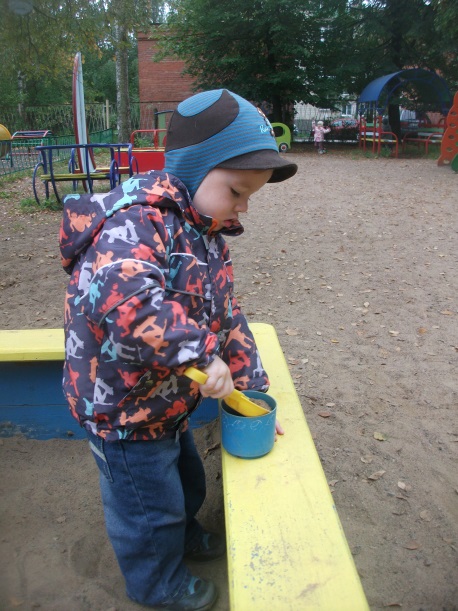 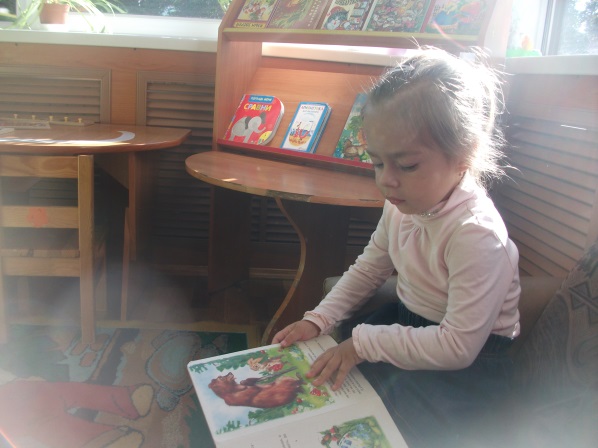 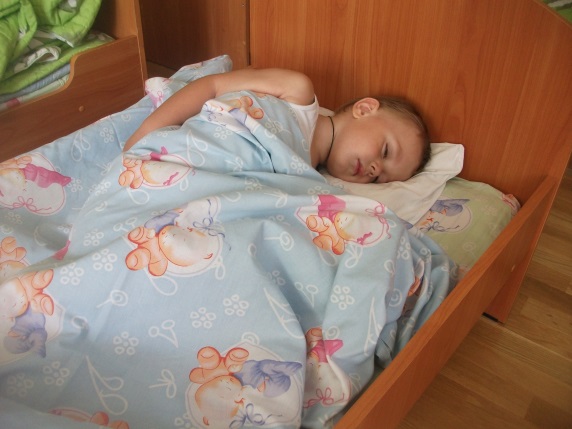 Спасибо за внимание!!!